American art
by Vlada Nozdrina 104ап
Early American Art
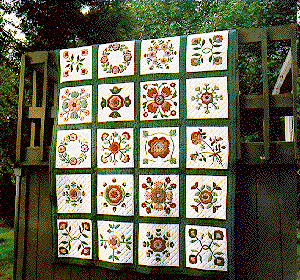 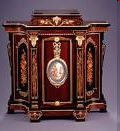 Early American art was generally in the form of simple, elegant furniture, colorful quilts and portraits.
The earliest American painting dates from the middle of the 17th century. It had a strong realistic tradition.
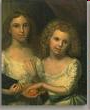 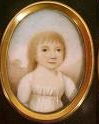 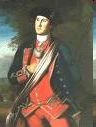 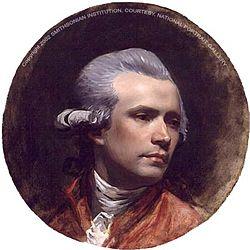 John Copley
It was in the work of John Copley (1738-1815 ) that the colonial painting came to full flower. 

Copley raised his art to the European level breaking through provincial limitations.

In 1774 he left his native land, eventually setting in London.

Copley left a gallery of memorable portraits of colonial Americans
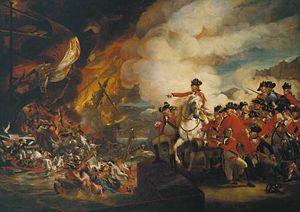 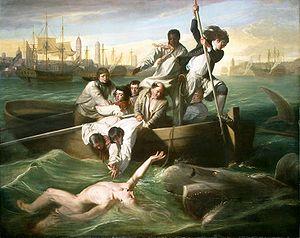 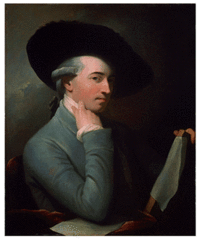 Benjamin West
He was the first internationally known American artist. 

West was a self-taught artist and initially painted portraits

West became the first American to specialize in history painting and to participate in European art movements. 

. West co-founded the Royal Academy of Art in London in 1768. He was twice elected as its President. From 1769 to 1802, West was history painter to King George III, for whom from the 1780s he painted religious works for the Royal Chapel, Windsor.
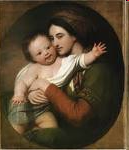 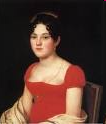 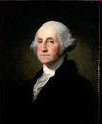 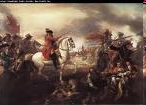 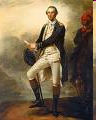 John Trumbull
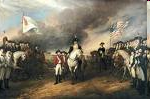 Trumbull (1756-1843) was the first American painter to produce a series of history paintings.

His pictures deal with contemporary American events. He painted mostly battle scenes. In his “The Declaration of Independence” 36 figures (of the 48) were painted from life. 

He painted 12 Revolutionary War scenes for the Capitol rotunda in Washington. 

From 1817 to 1835 Trumbull served as president of the American Academy of Fine Arts in New York City, which he had helped found
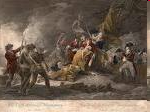 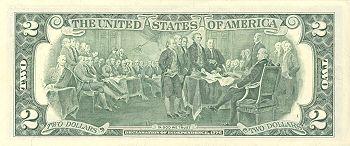 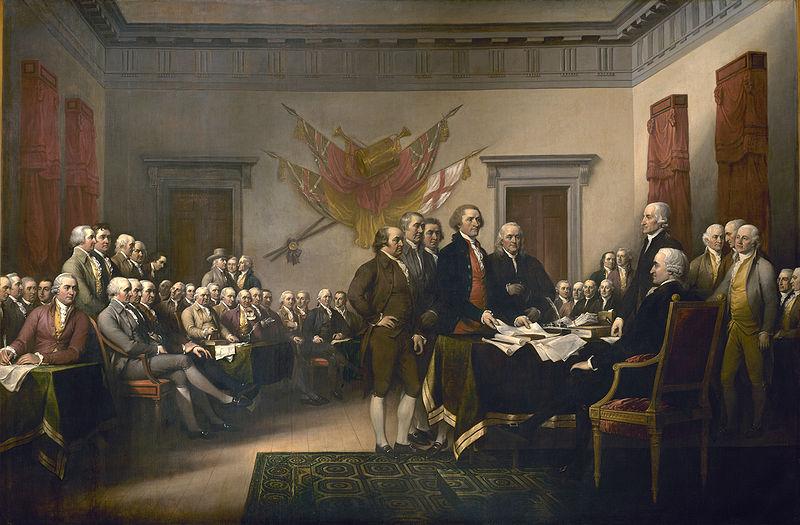 The Hudson River School
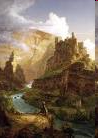 America’s first group of landscape painters came to be known as the Hudson River School.
The greatest talent among the founders of the school was Thomas Cole (1801-1848).He was a realist artist who raised American art of the 19th century to the level of European art. Other painters of this period were Winslow Homer, Thomas Eatkins, James Whistler, and
others.
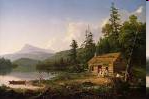 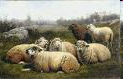 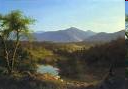 Trends in American Art at the beginning of the XX century
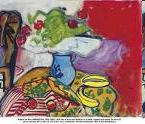 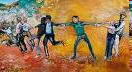 The story of American painting and sculpture since 1900 is the story of revolution against tradition.

The first group of American artists, that had broken with the previous course of American art, was known as the Ash Can School. 

This school included Robert Henri, John Ruskin, Thomas Calyle, George Bellows and others.
Robert Henri
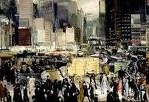 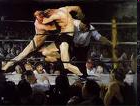 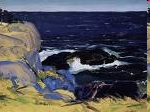 George Bellows
American artists of the beginning of the XX century
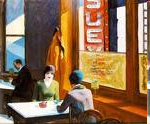 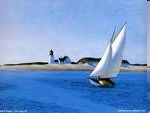 By the 1920’s, there was a renewed sense of nationalism, and artists such as Thomas Hart Benton, Grant Wood and Edward
Edward Hopper
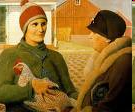 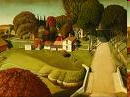 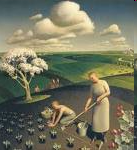 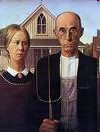 Grant Wood
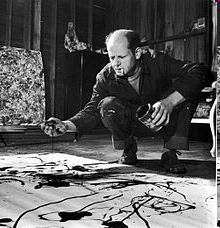 Jackson Pollock
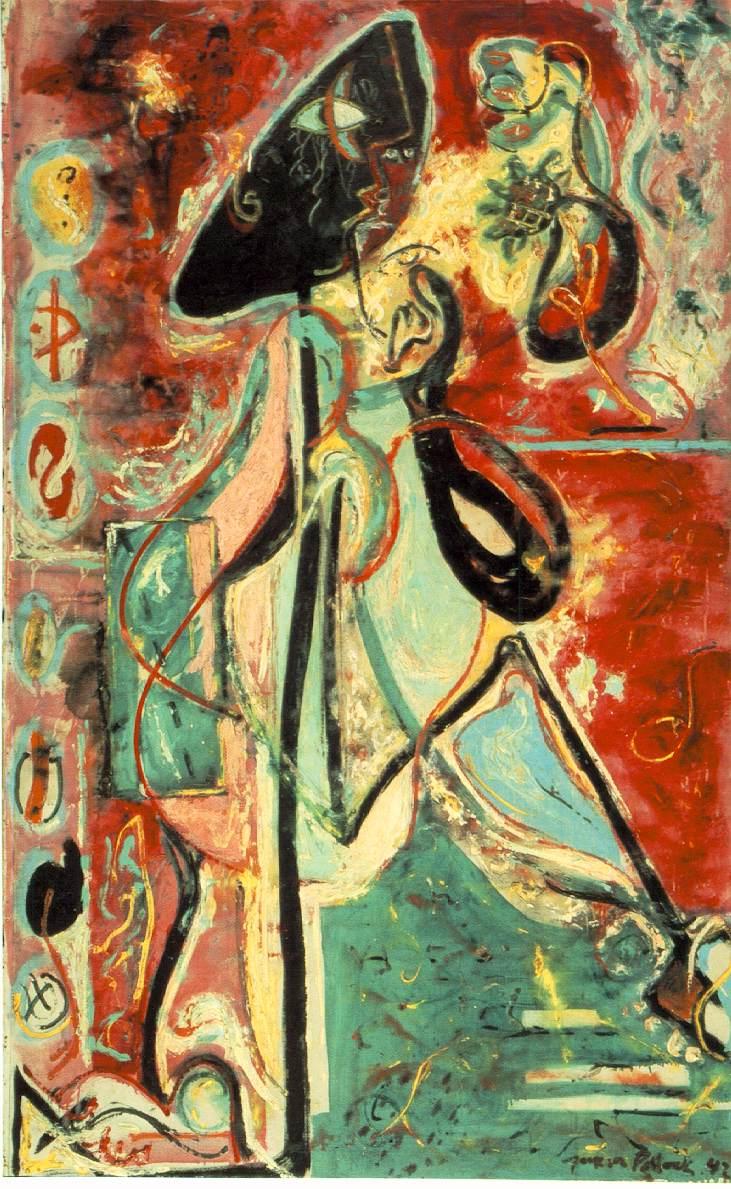 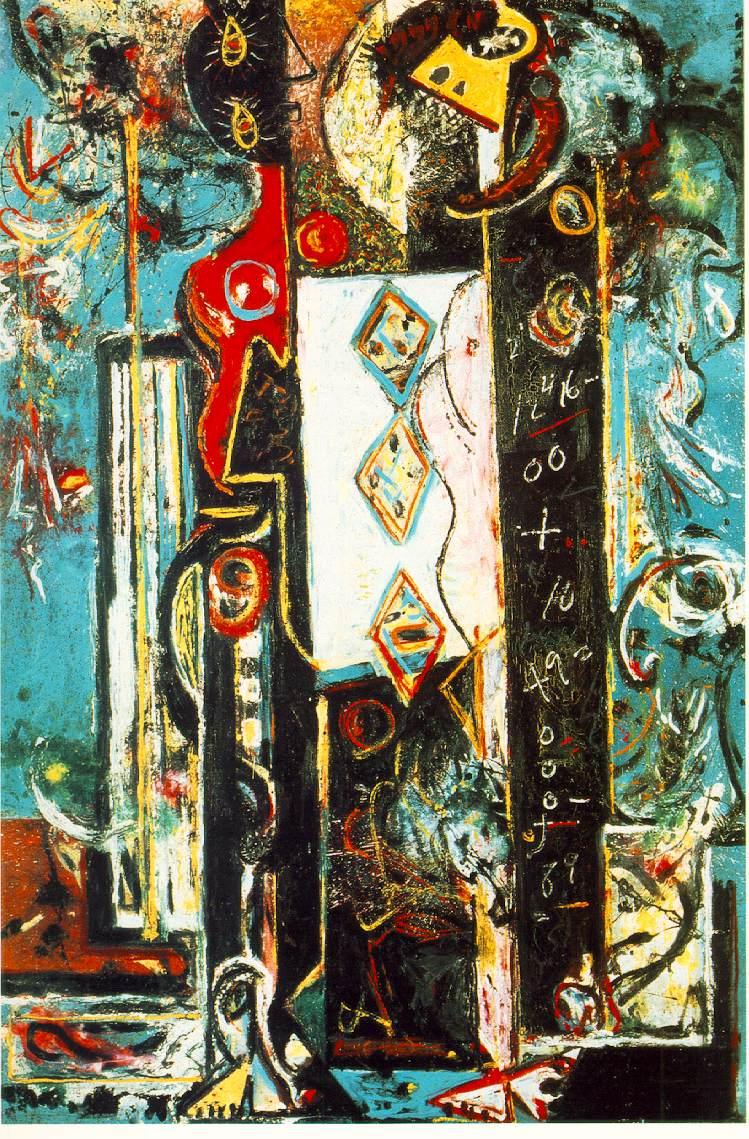 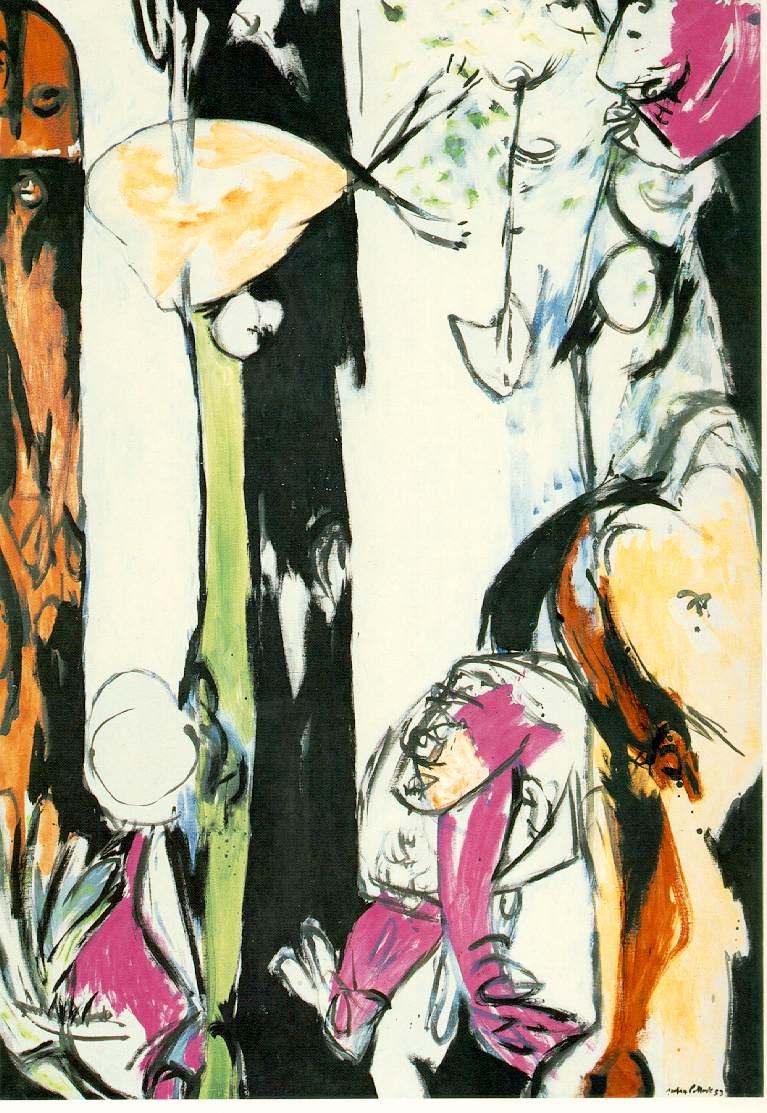 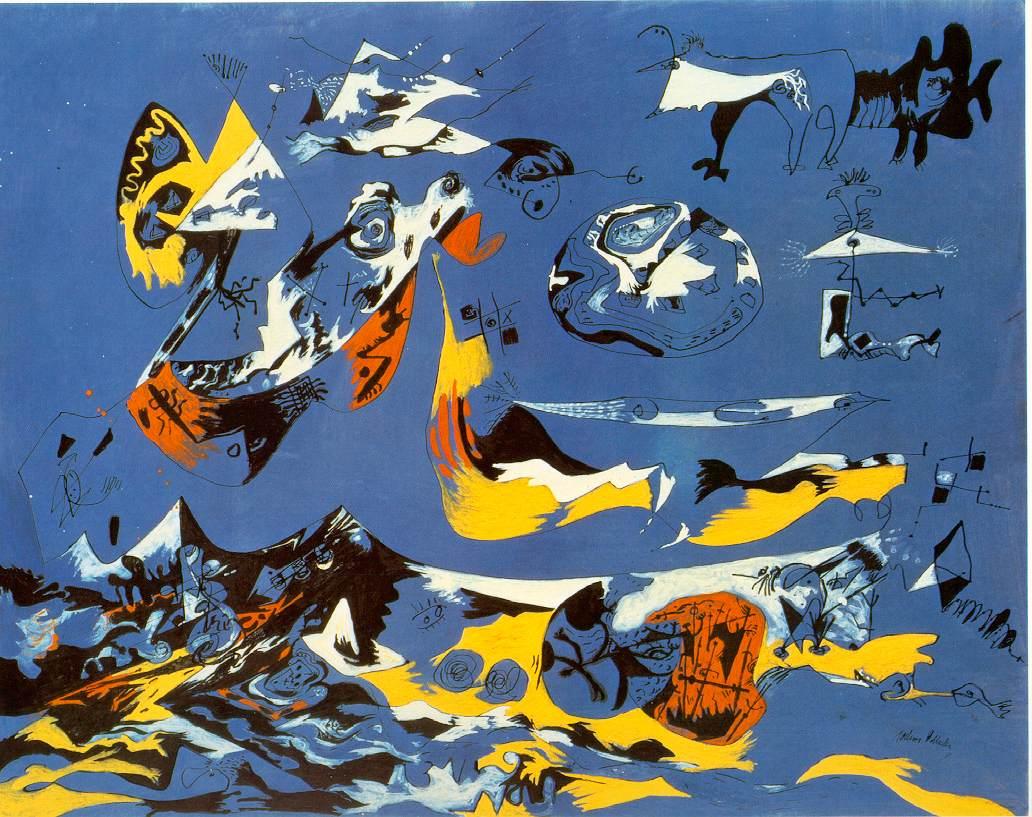 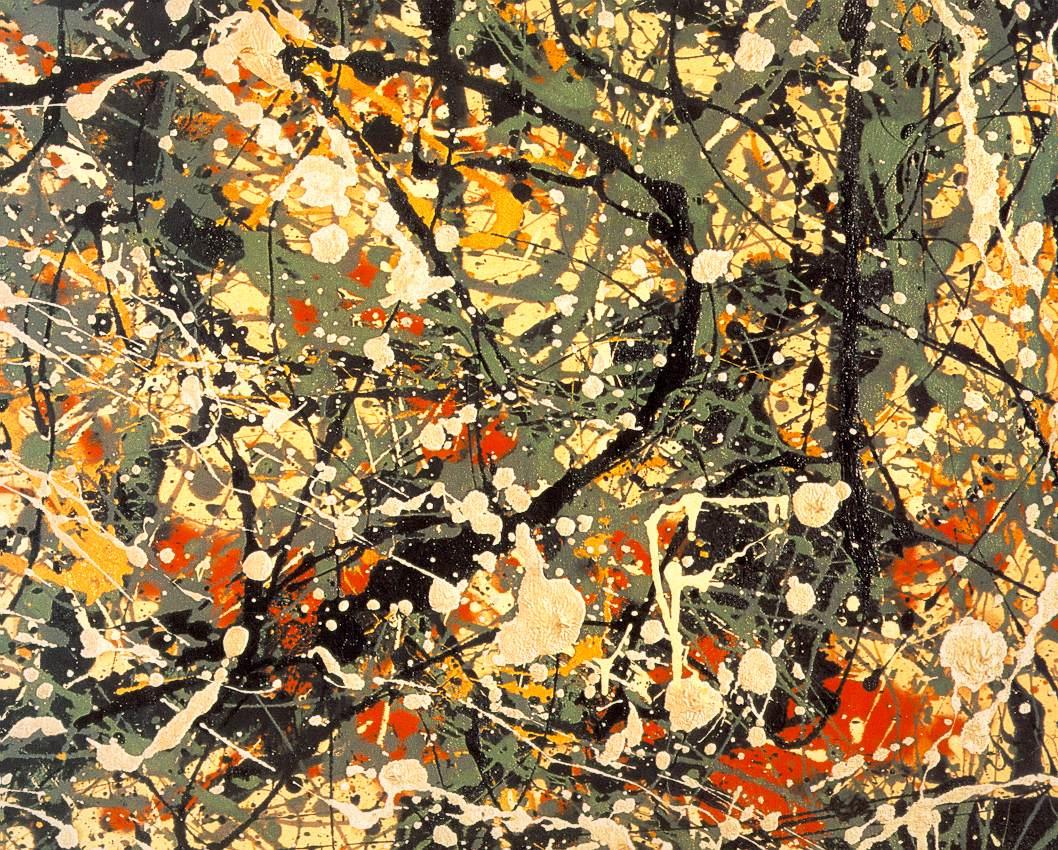 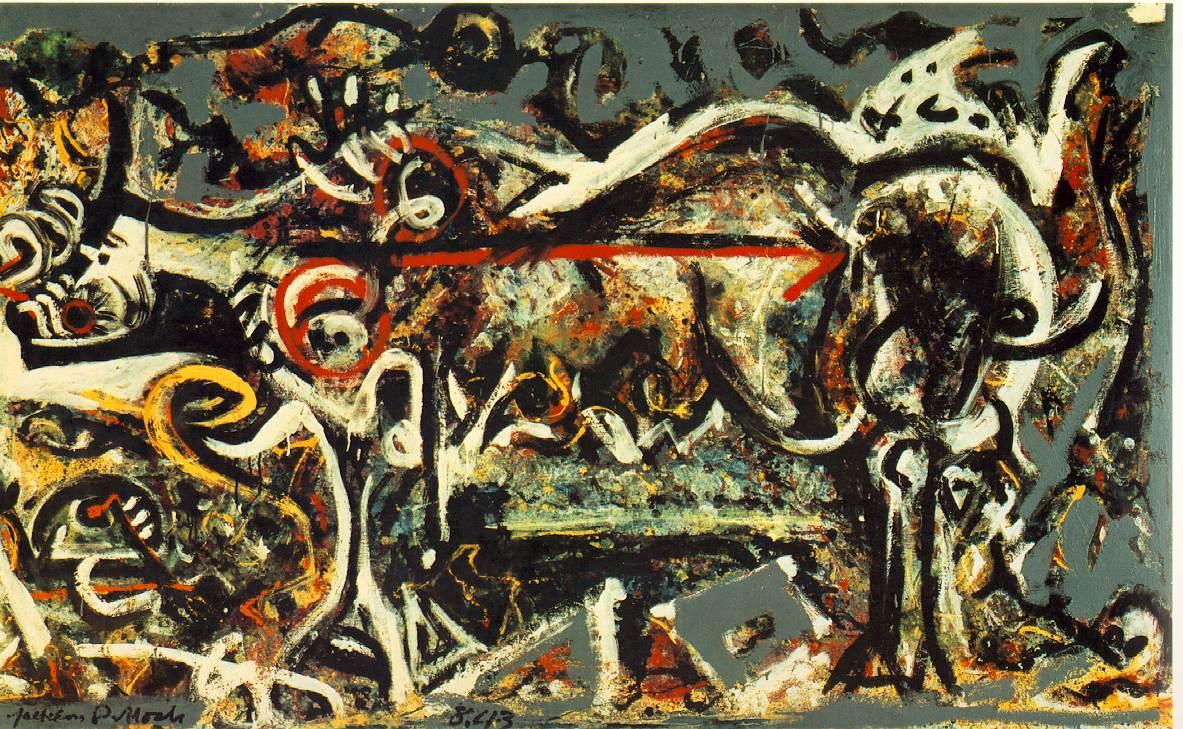 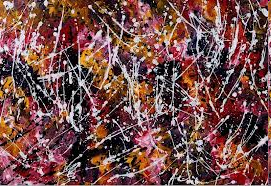 Mark Tobey
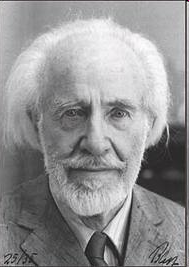 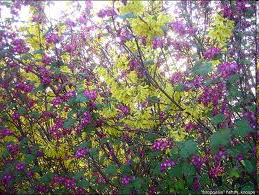 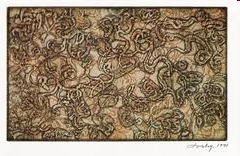 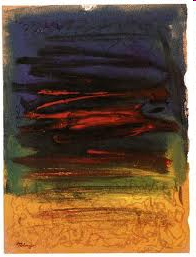 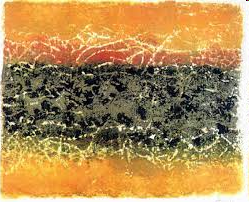 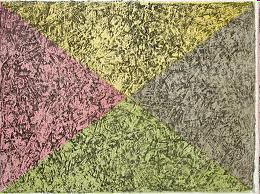 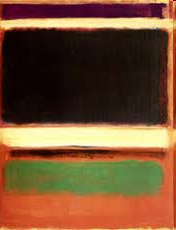 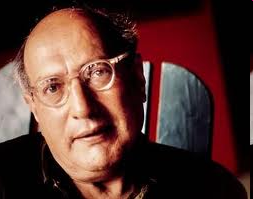 Mark Rothko
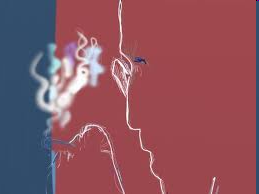 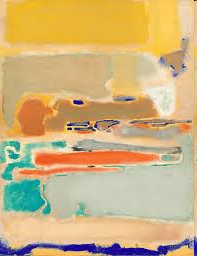 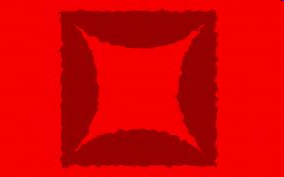 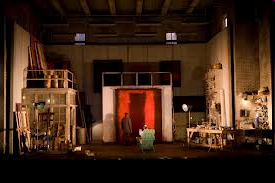 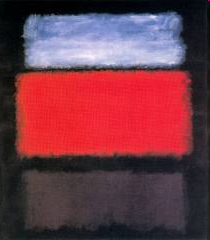 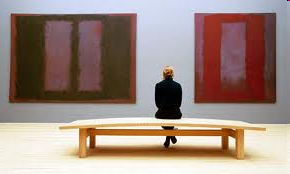 Georgia O’Keeffee was also well-established as an artist before Wold War II. Her pictures, as well as the pictures of Edward Hooper and Andrew Wyeth,  looked more realistically at their subjects than did the abstract empressionists
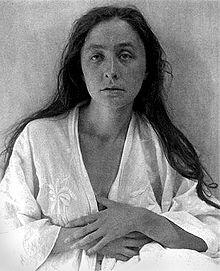 Georgia O’Keeffee
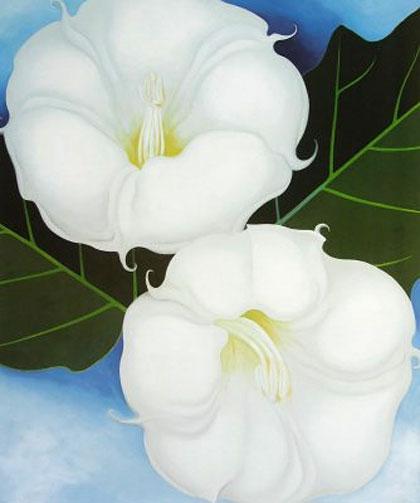 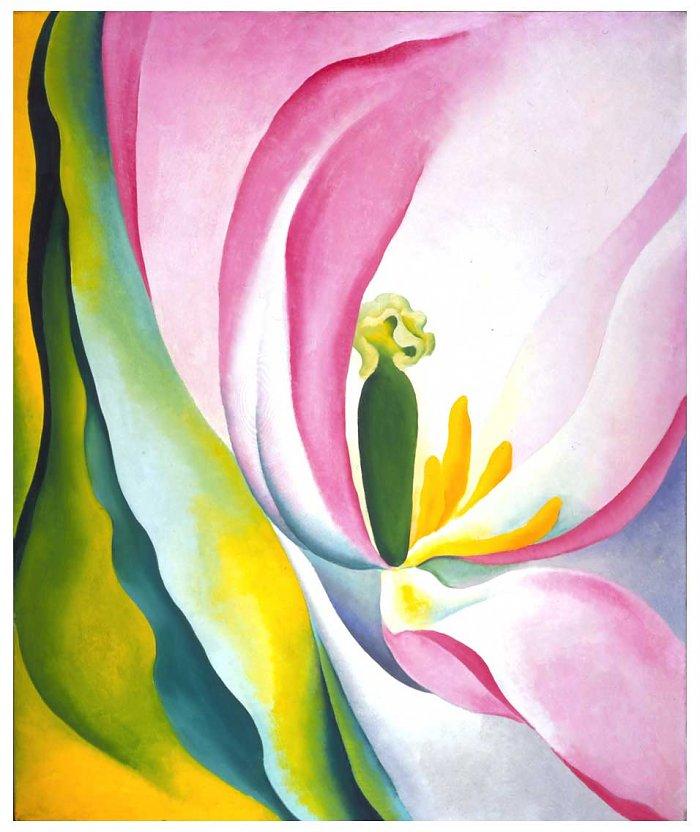 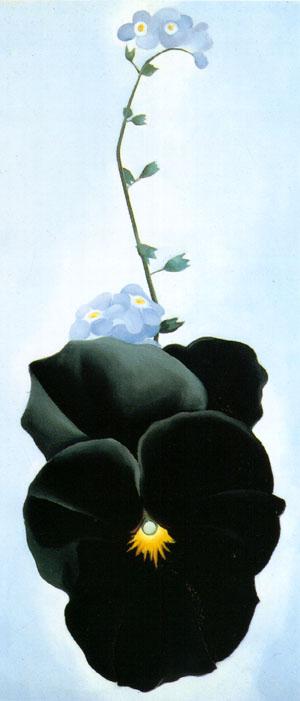 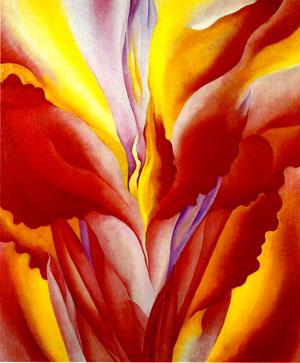 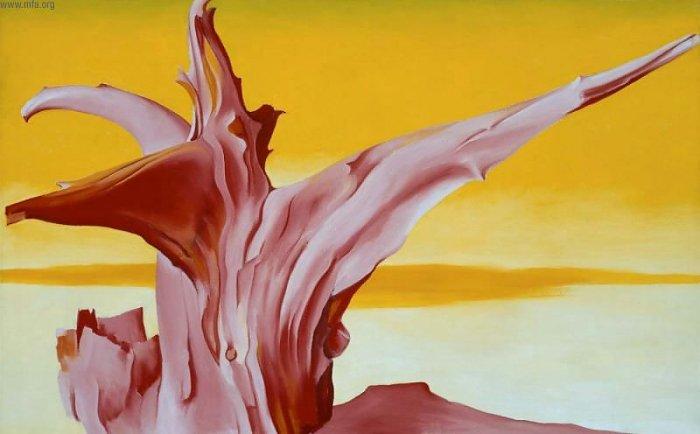 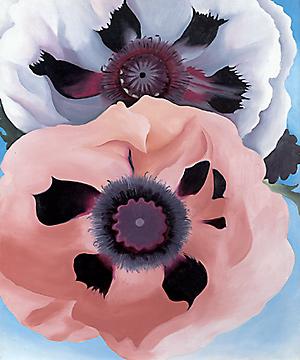 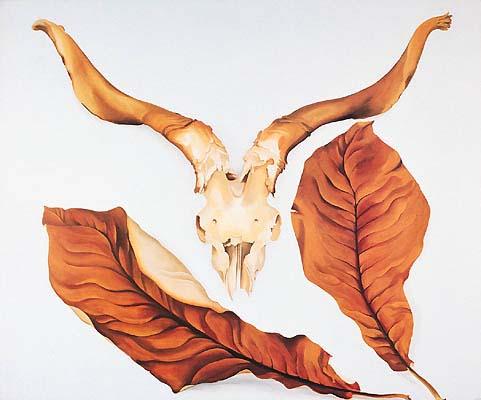 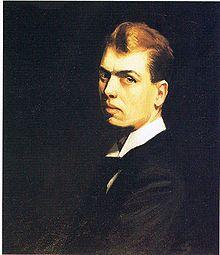 Edward Hooper
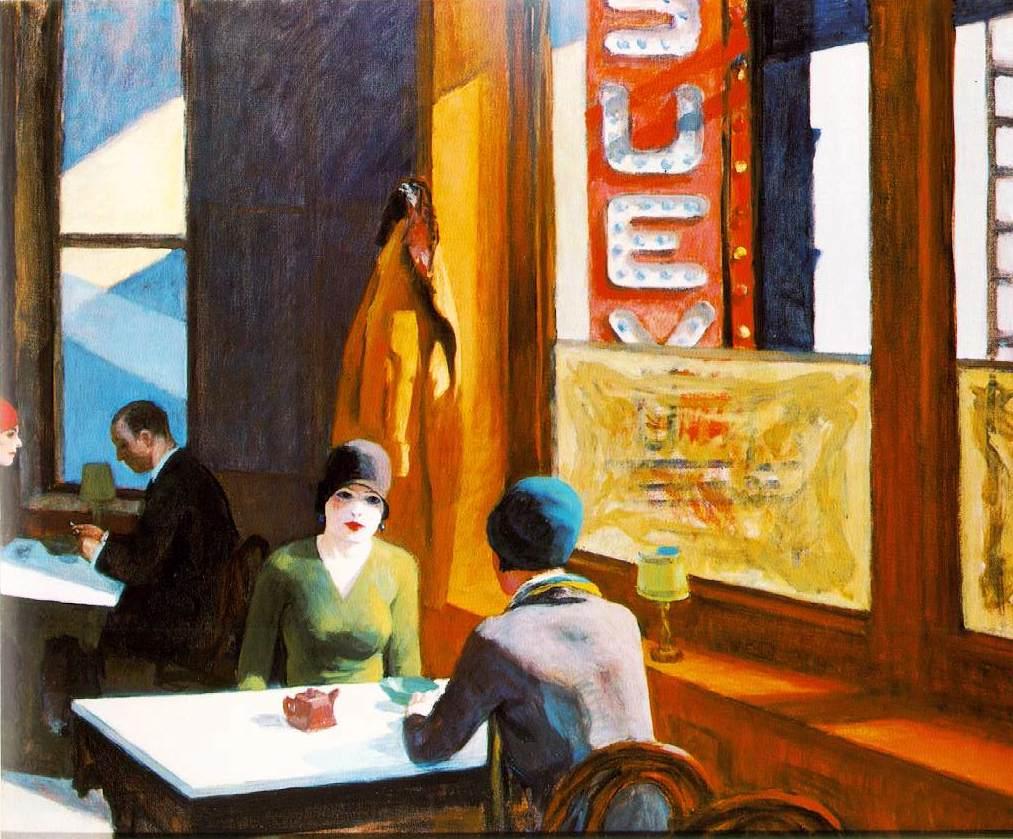 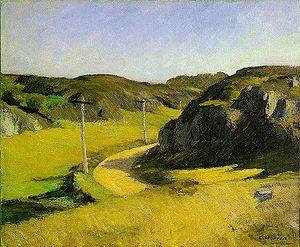 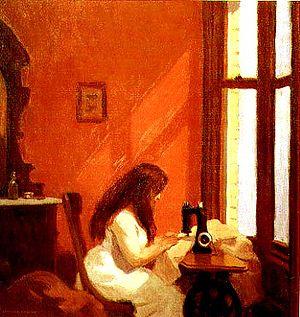 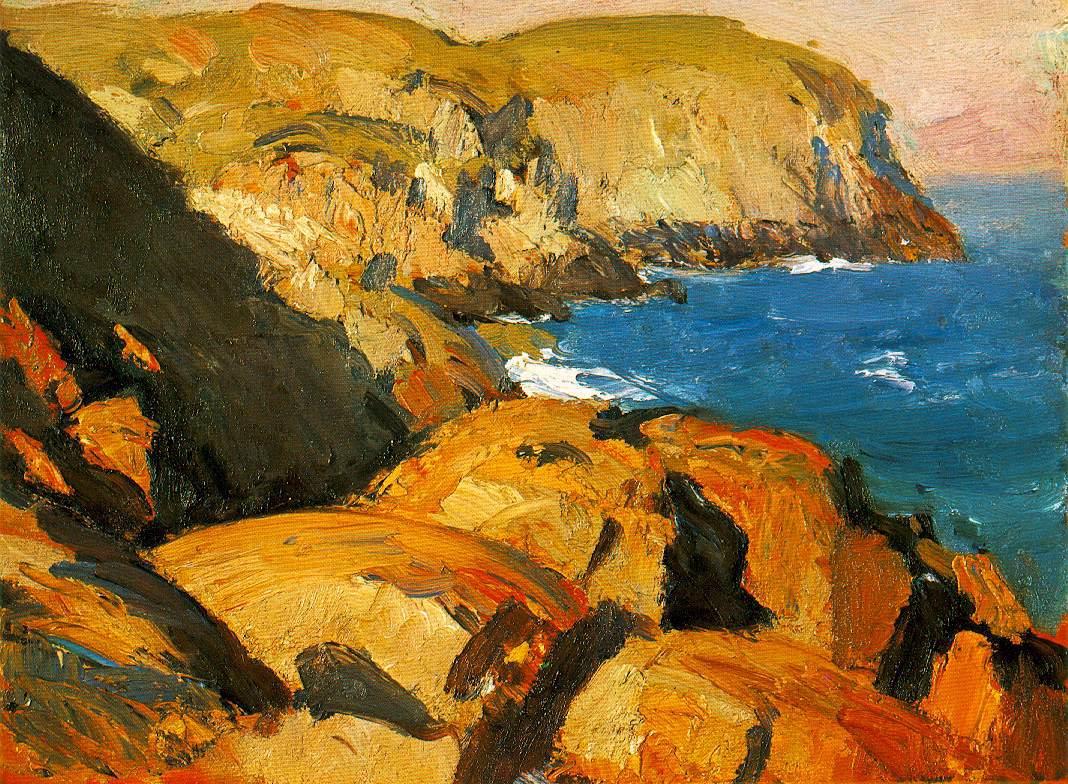 Andrew Wyeth
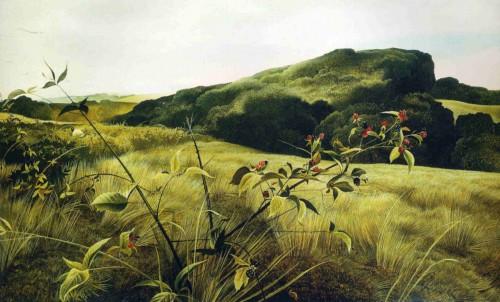 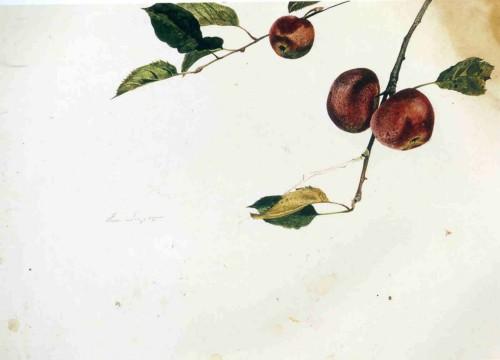 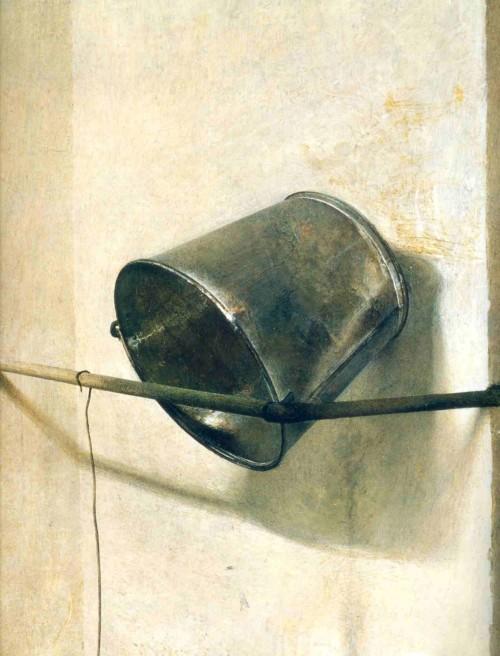 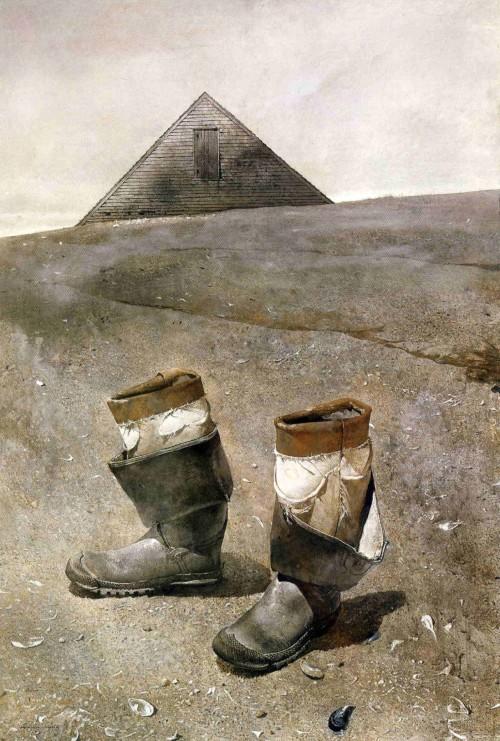 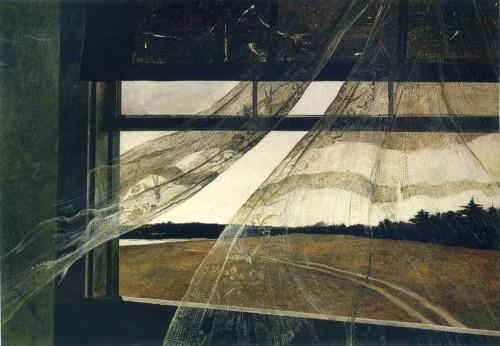 Op Art
Op Art  - optical art – described those paintings that produced optical illusions for the viewer.
  	Optical artists created pictures that seamed to moove. 
   	For example, in Bridget Riley’s pictures the sense of movement was created by a series of jagged lines.
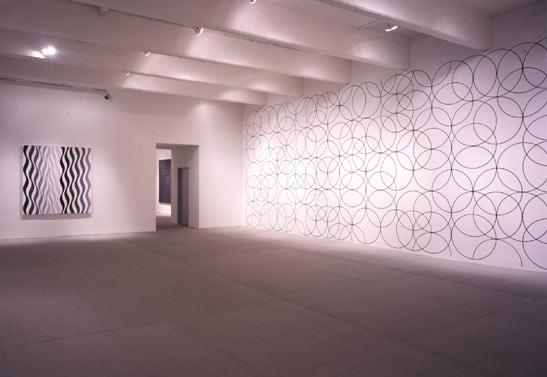 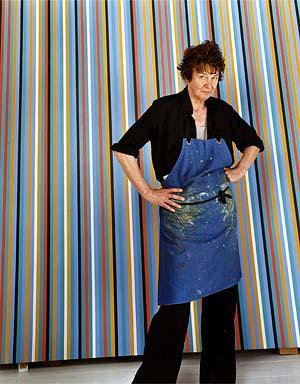 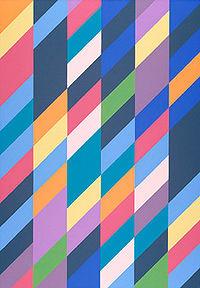 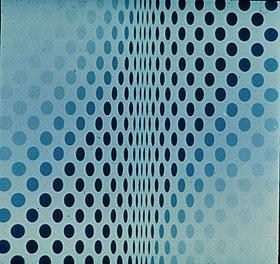 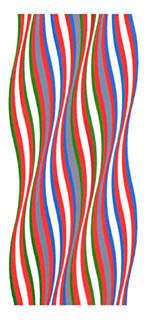 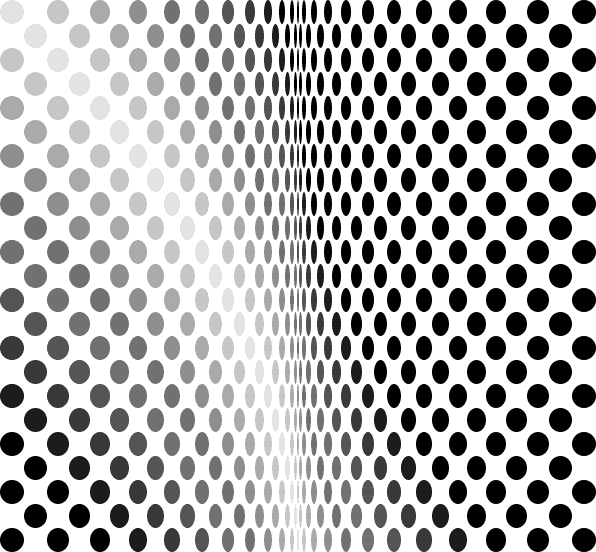 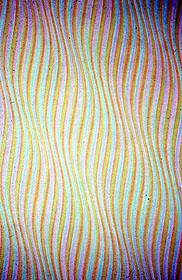 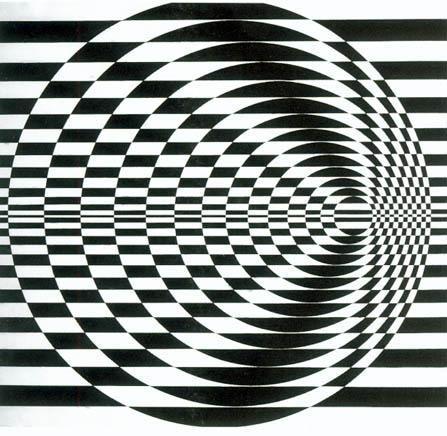 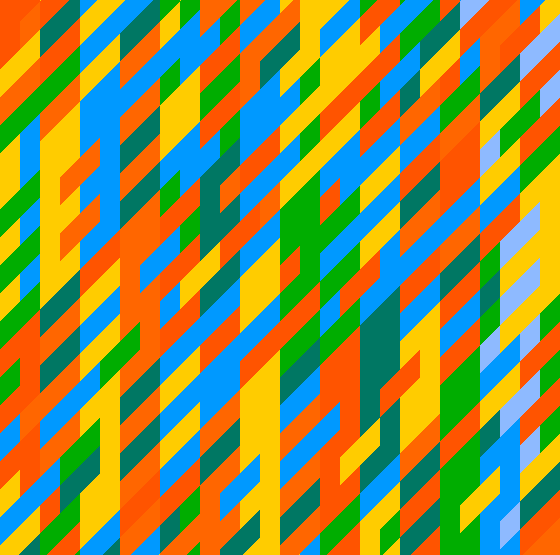 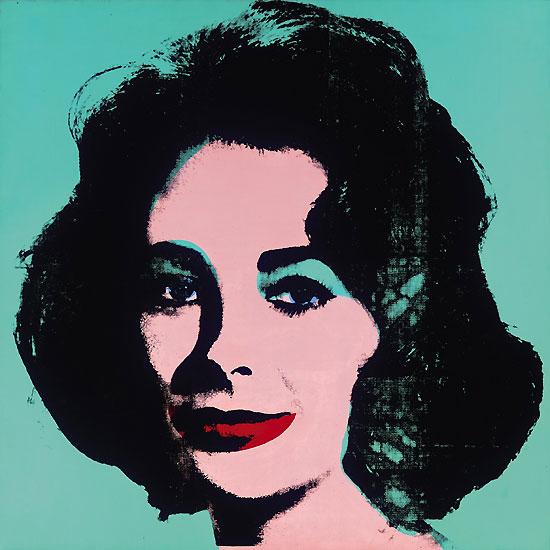 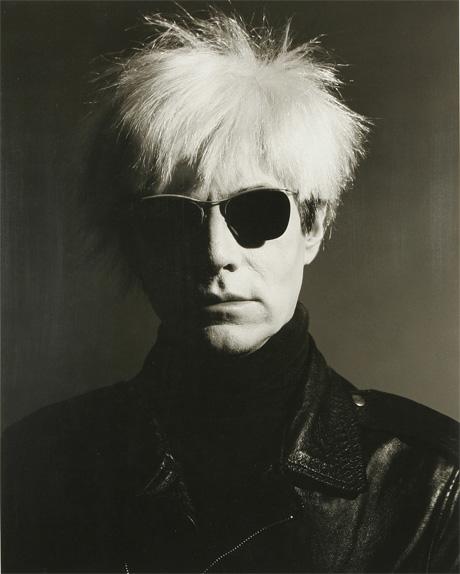 Andy Warhol(1928-1987)
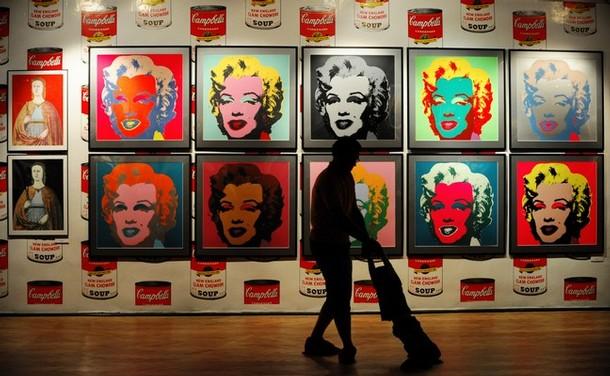 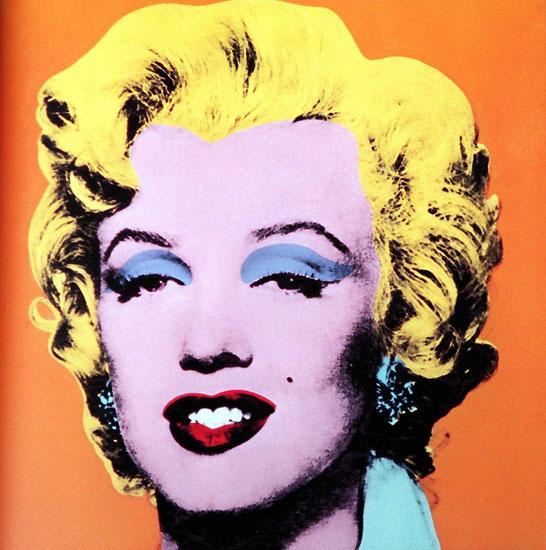 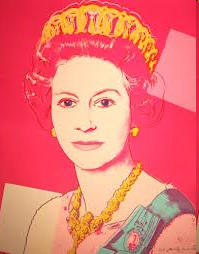 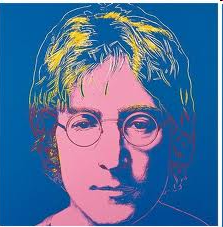 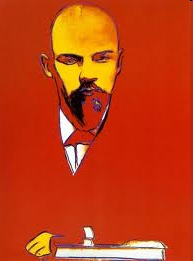 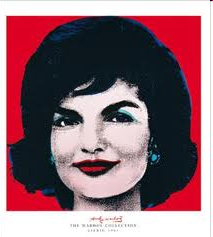 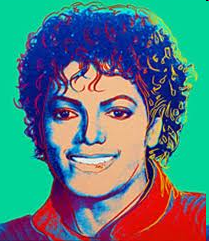 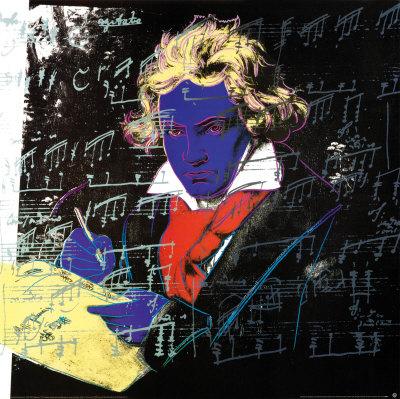 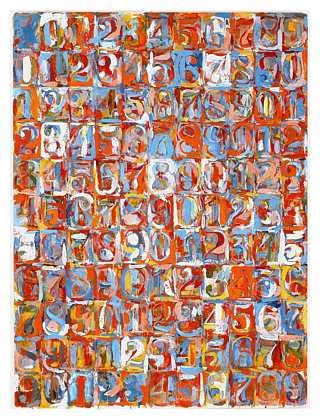 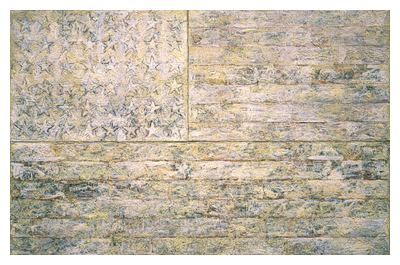 JASPER JOHNS (1930-)
 'White Flag', 1955
JASPER JOHNS (1930-)
 'Numbers in Color', 1958-59
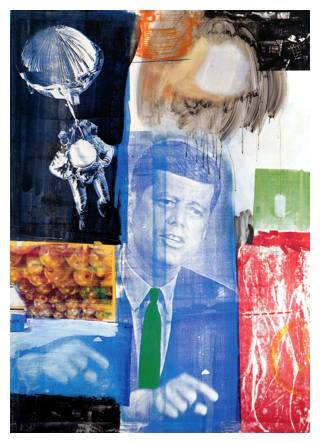 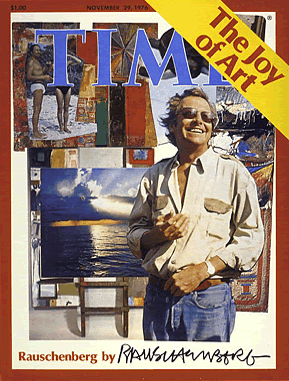 ROBERT RAUSCHENBERG (1925- 2008)
 'Retroactive 1', 1964
Rauschenberg, Cover, Time Magazine, November 29, 1976
Pop Art Sculpture
Sculpture in New Yo Sculpture in New York City, USA rk City, USA (by American artist Robert Indiana).
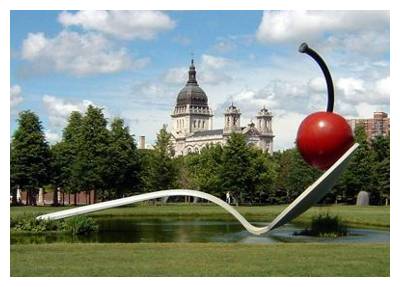 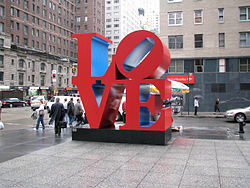 CLAES OLDENBURG (1922-), COOSJE VAN BRUGGEN (1942-2009)
 ‘Spoonbridge and Cherry’
 (alluminium, stainless steel and paint)